DG6-B gate 5: college readiness
DISCUSSION & APPROVAL
ctcLink Project Steering Committee
April 5, 2022
agenda
2
dg6-B college representatives
Clover Park Technical College 
Dr. Joyce Loveday, President 
Lisa Wolcott, Executive Sponsor
Dr. Brian Lee, Project Manager 

Columbia Basin College
Dr. Rebekah Woods, President & Executive Sponsor
Jeff Angus, Project Manager 
Heidi Wasem, Information Services Pillar Lead

Walla Walla Community College
Dr. Chad Hickox, President & Executive Sponsor
Dr. Lisa Chamberlin, Project Manager
3
CTCLINK PROJECT STEERING COMMITTEE
4
4
CTCLINK QUALITY GATES & MILESTONES
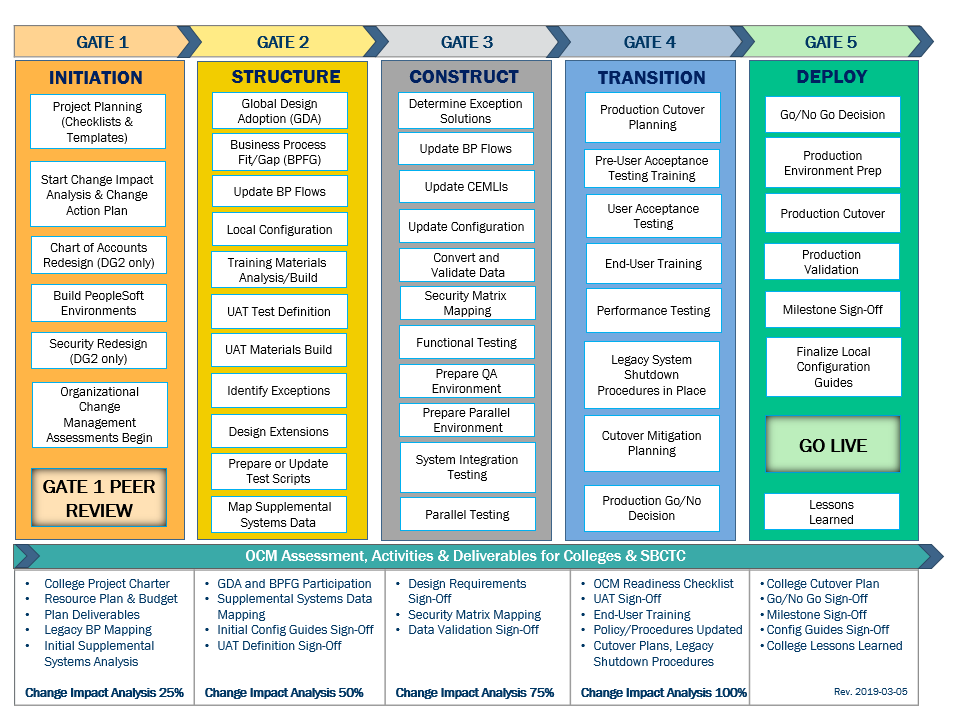 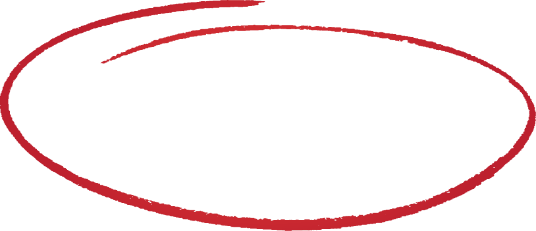 5
DG6 readiness TIMELINE
DG6-A: Feb. 28, 2022

    DG6-B: April 25, 2022

DG6-C: May 9, 2022
DG6-A: Feb. 15, 2022          
  
         DG6-B: April 5, 2022

DG6-C: April 19, 2022
DG6-A: Feb. 10, 2022 

        DG6-B: April 1, 2022 

DG6-C: April 14, 2022
end of Nov.  -
Dec. 2021
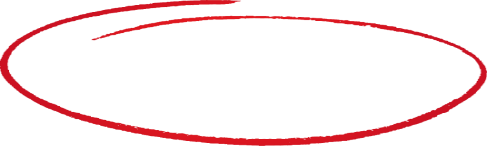 Starts in
 Dec. 2021
ctcLink Steering Committee review, discussion
College readiness spreadsheet reviewed and drafted by ctcLink PMO team and DG6 PMs
Readiness documents due from DG6 colleges, ctcLink Project team and SBCTC Support/Org teams
Meetings and discussion with 
DG6 PMs
*focused on Group A 
(Groups: B & C Optional)
DG6go live Dates
KEY ELEMENTS OF QUALITY COLLEGE READINESS ASSESSMENT 
Accuracy: true measurement of go live readiness 
Consistency: one tracking tool    
Identification of Gaps (for college-specific items)  
Establishment of Mitigation Plans 
Collaborative Process: Involvement/Assessment by College PMs, ctcLink & SBCTC Support/Organization Teams
Transparency: Report Readiness to all levels of ctcLink Governance
6
DG6-b: CLOVER PARK technical college, COLUMBIA BASIN COLLEGE & WALLA WALLA community college
College Readiness Assessments 
ctcLink Project Team Recommendation
Steering Committee Decision & Approval of April 25, 2022 go live Date
7
COLLEGE READINESS STATUS: current
8
College readiness status: ESTIMATED at go live
9
DG6-b: Clover Park Technical College presenters
Dr. Brian Lee, Project Manager 
Lisa Wolcott, Executive Sponsor
Dr. Joyce Loveday, President
10
clover park technical COLLEGE READINESS
11
clover park comments & MITIGATION plan
12
clover park go-live deployment recommendation form
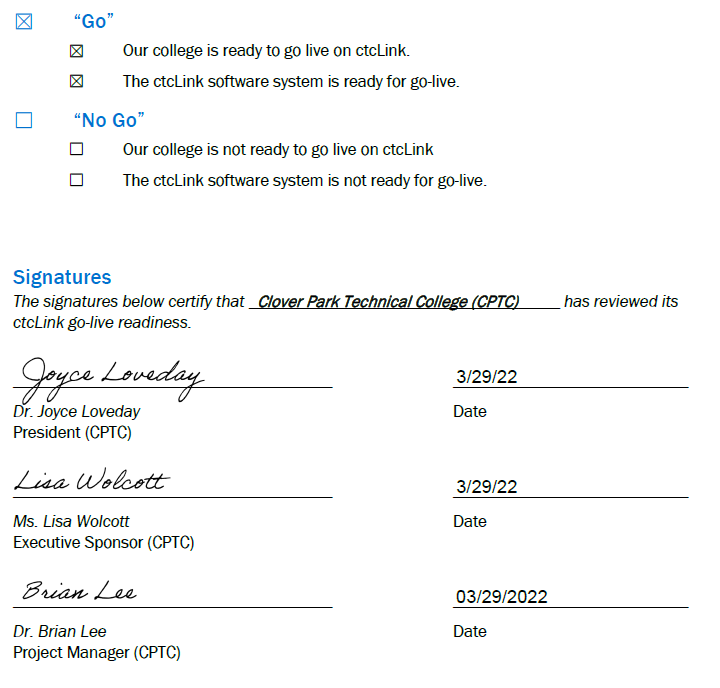 13
DG6-b: Columbia Basin Collegepresenters
Jeff Angus, Project Manager 
Dr. Rebekah Woods, President & Executive Sponsor
14
COLUMBIA BASIN COLLEGE READINESS
15
COLUMBIA BASIN comments & MITIGATION plan
16
COLUMBIA BASIN go live deployment recommendation form
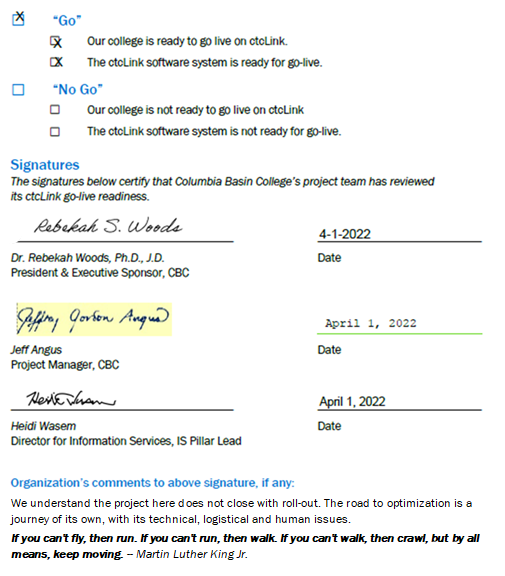 17
DG6-b: Walla Walla Community College presenters
Dr. Lisa Chamberlin, Project Manager 
Dr. Chad Hickox, President & Executive Sponsor
18
Walla Walla Community College READINESS
19
WALLA WALLA comments & MITIGATION plan
20
WALLA WALLA go live deployment recommendation form
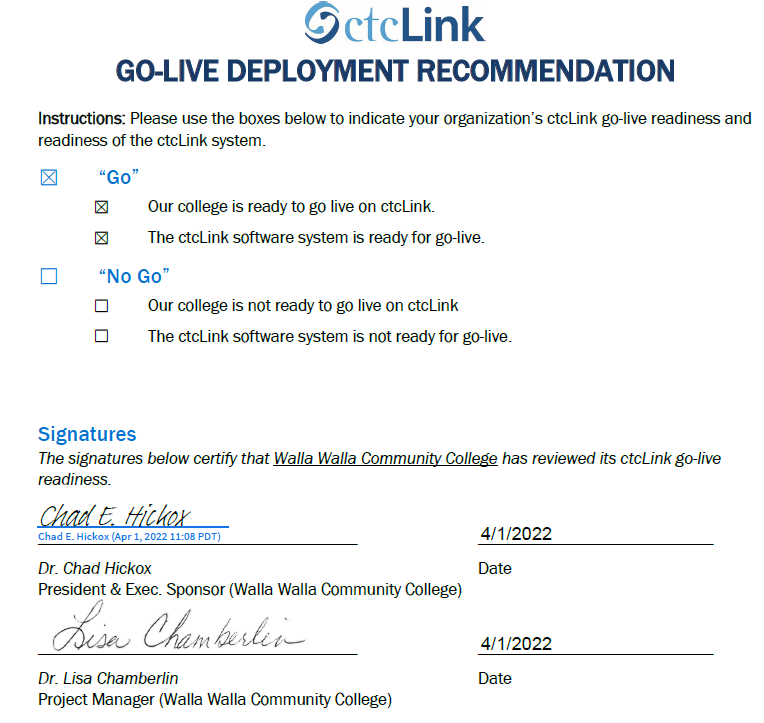 21
Additional perspective
ctcLink Project Team Readiness
SBCTC Agency: Support/Organizations Team Readiness 
Quality Assurance (Moran Technology Consulting)
22
ctcLink Project team: dg6-B Readiness concerns
23
ctcLink Project team: dg6-B Readiness concerns
24
SBCTC Agency: Support Organization Team DG6-B go live Readiness Criteria
25
Sbctc support organization go live READINESS ASSESSMENT & recommendation form
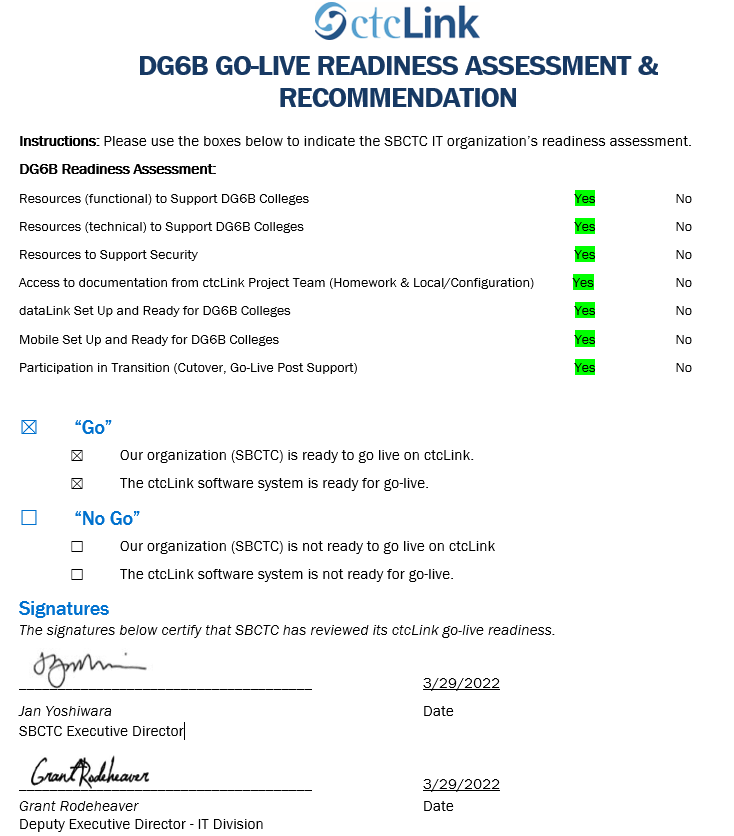 26
Moran technology perspective
Paul Giebel, Quality Assurance (Moran Technology Consulting)
27
Recommendation to Steering committee
The ctcLink Project team recommends the ctcLink Steering Committee approve DG6-B colleges (Clover Park Technical College, Columbia Basin College, and Walla Walla Community College) to go live on ctcLink on April 25, 2022.
28